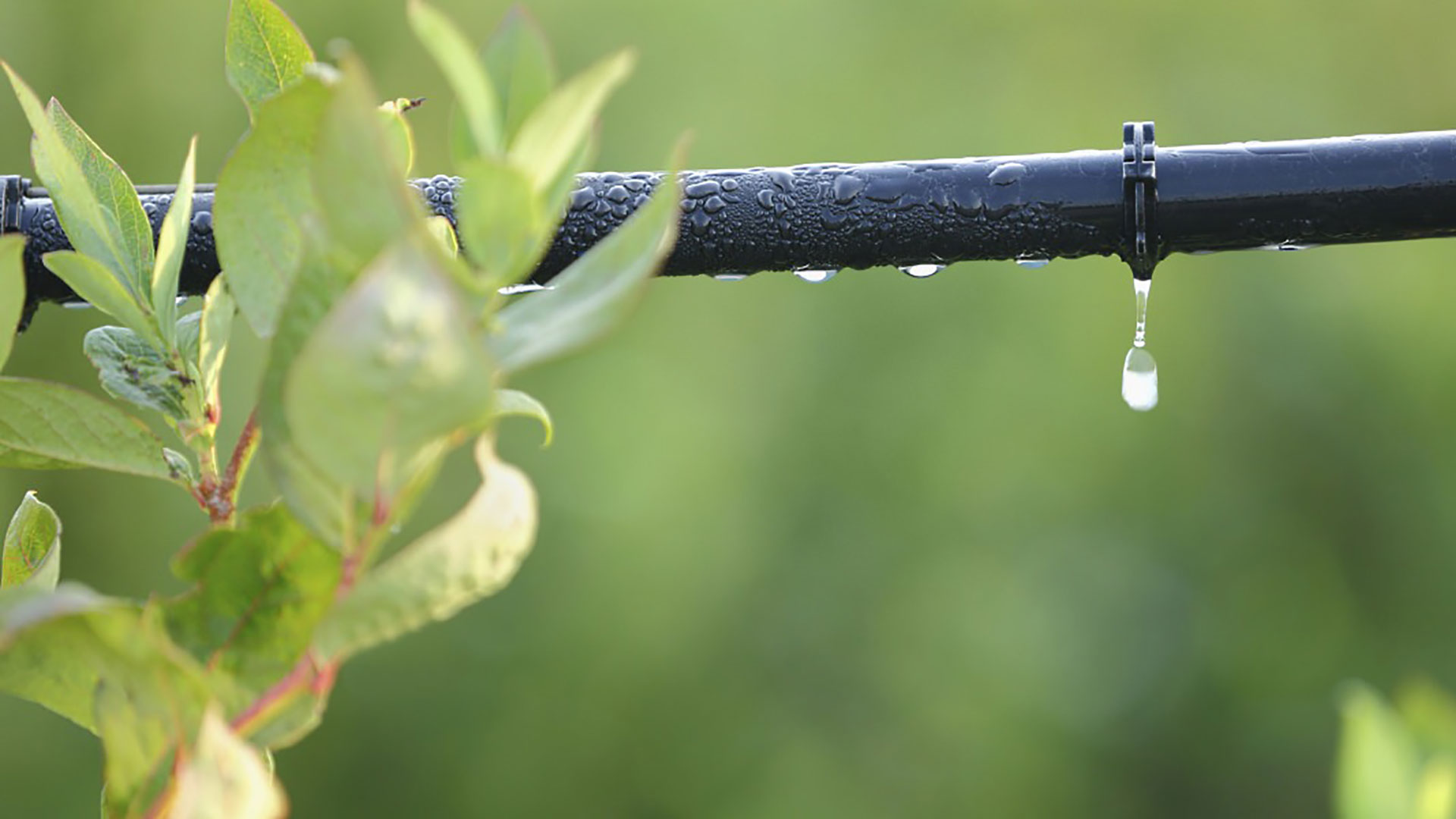 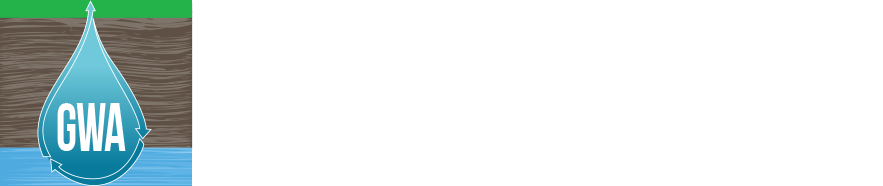 Materials for GSA OutreachOctober 2019
GSP Topics & Project Schedule
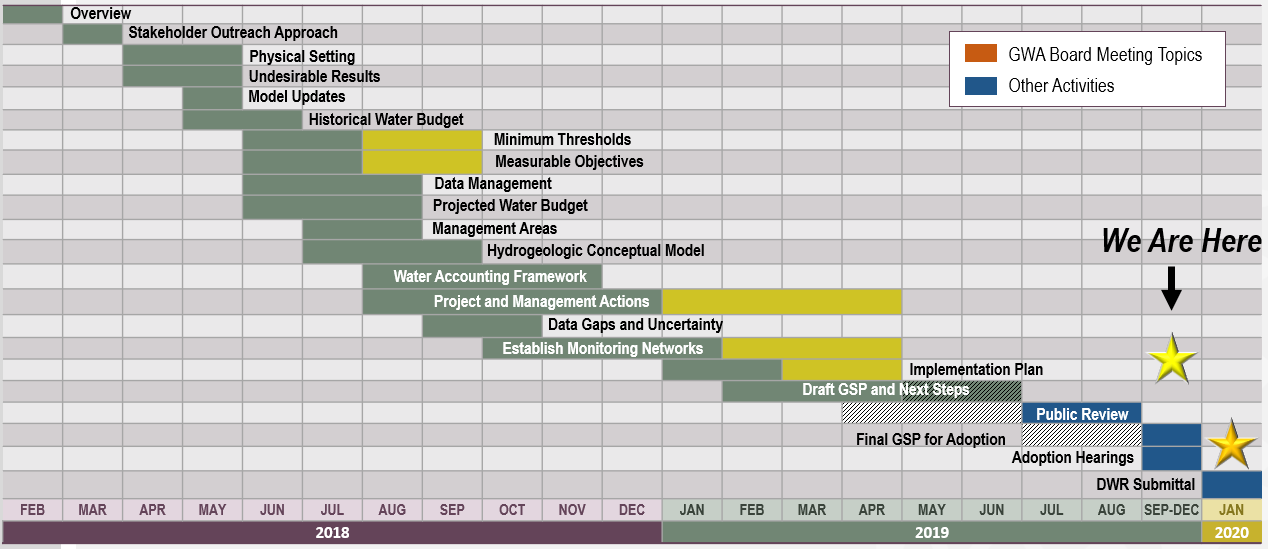 GSP Topics
       GSP Finalization Elements
2
Announcements & Reminders
Changes to Regular Meeting Schedule:

The October 9 meeting has been rescheduled to Thursday, October 17 
Early Advisory Committee Meeting (8:30 - 9:30)
Extended GWA Board Meeting (10:00 – 1:00, with break for lunch)

New Location (this meeting only):
Delta Water Supply Treatment Plant, located at 11373 North Lower Sacramento Rd., Lodi, CA
3
Announcements & Reminders
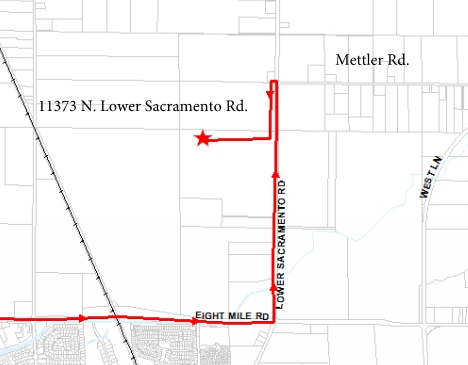 New Location (this meeting only):
Delta Water Supply Treatment Plant, located at 11373 North Lower Sacramento Rd., Lodi, CA
4
Announcements & Reminders
Two Ad-Hoc Committees have been formed by the GWA Board:
GSP Implementation Ad-Hoc Committee – Meets approximately weekly to form recommendations on implementation next steps including the Prop. 68 grant application.
GSP Public Comment Review Ad-Hoc Committee – Will meet for a total of 3 Workshops to review and craft response recommendations on public comments received on the Draft GSP. Recommendations will be reported to the Board on October 17.
5
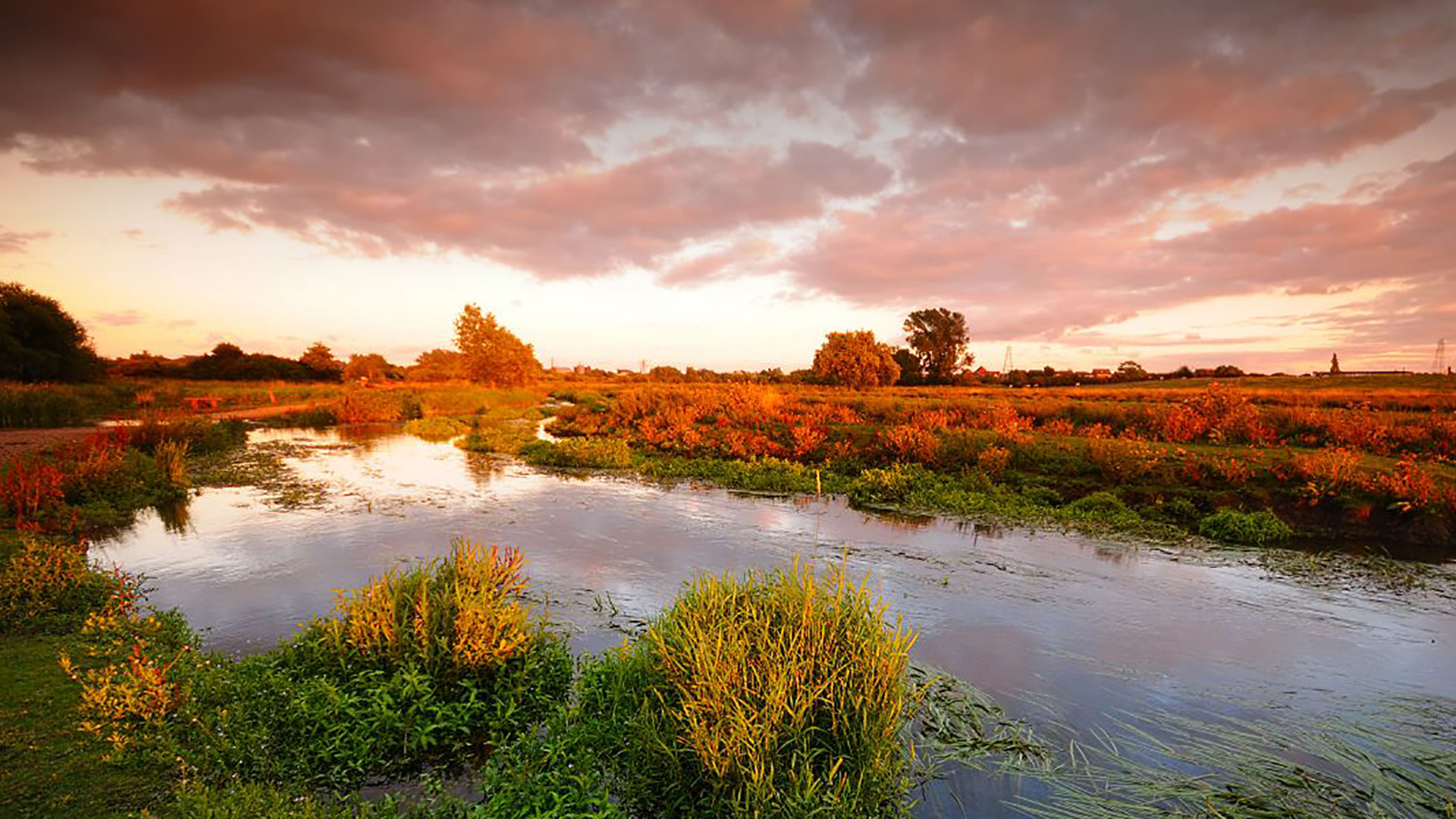 Outreach & Groundwater Sustainability Workgroup Update
Groundwater Sustainability Workgroup Update
The final Workgroup meeting was held on September 11 at the San Joaquin County Public Works Department Building.

Notes from Workgroup meetings are available on the website, www.esjgroundwater.org (under ‘Agendas’ tab)
7
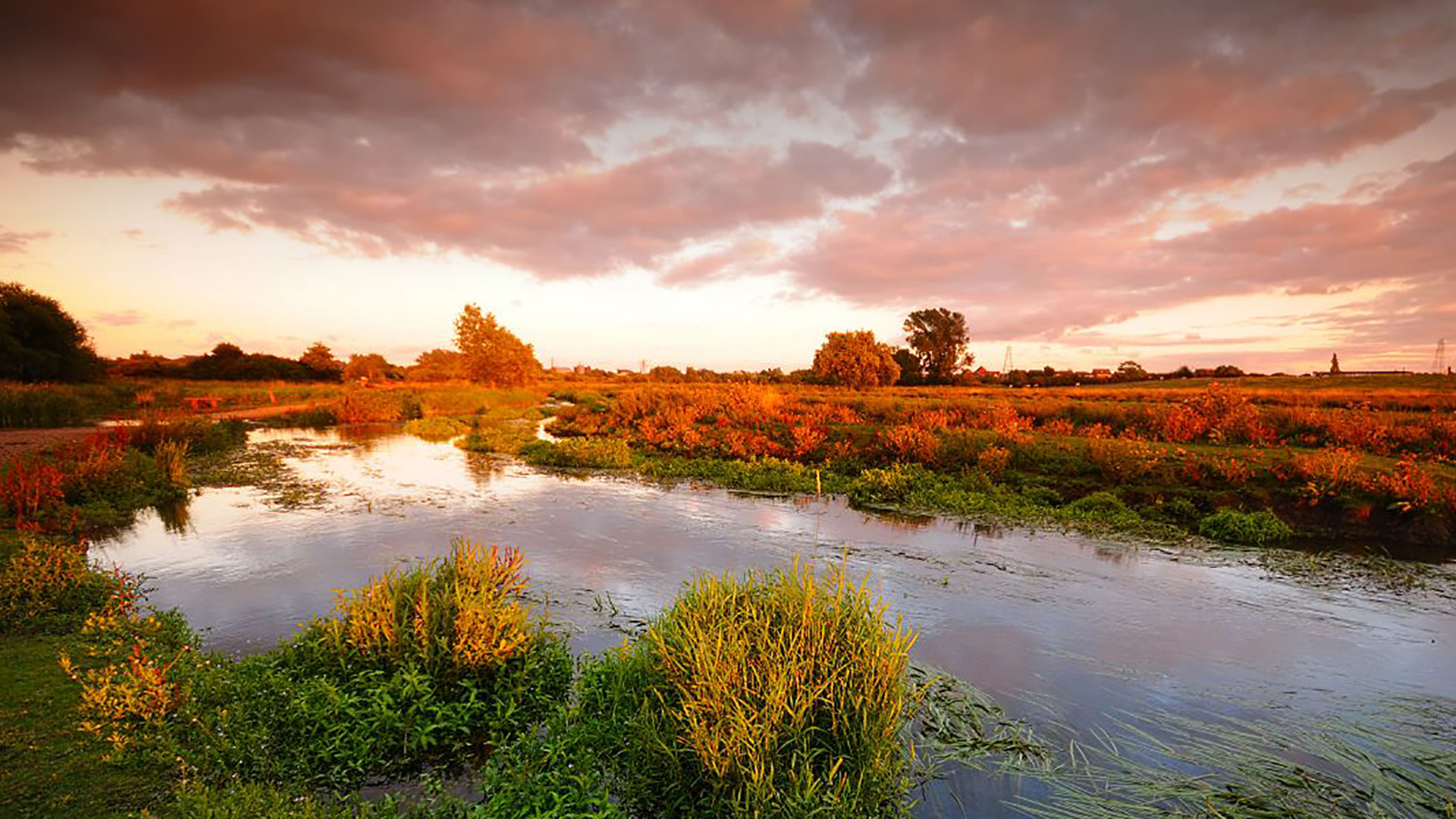 Prop. 68 Grant Application Timeline
Prop. 68 Grant Application Schedule
Background: 
The GWA Board is pursuing funding under Proposition 68 Round 3.
The solicitation period closes Nov. 1, 2019.

The Subbasin is eligible for up to $500,000. in funding under this round.
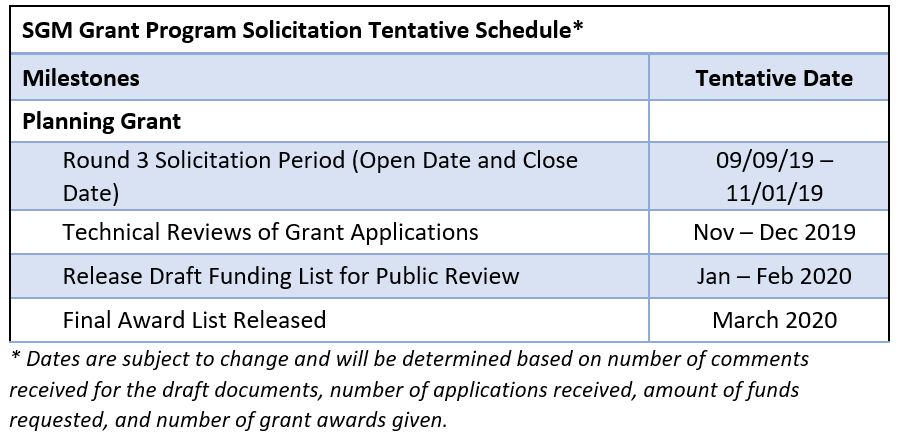 9
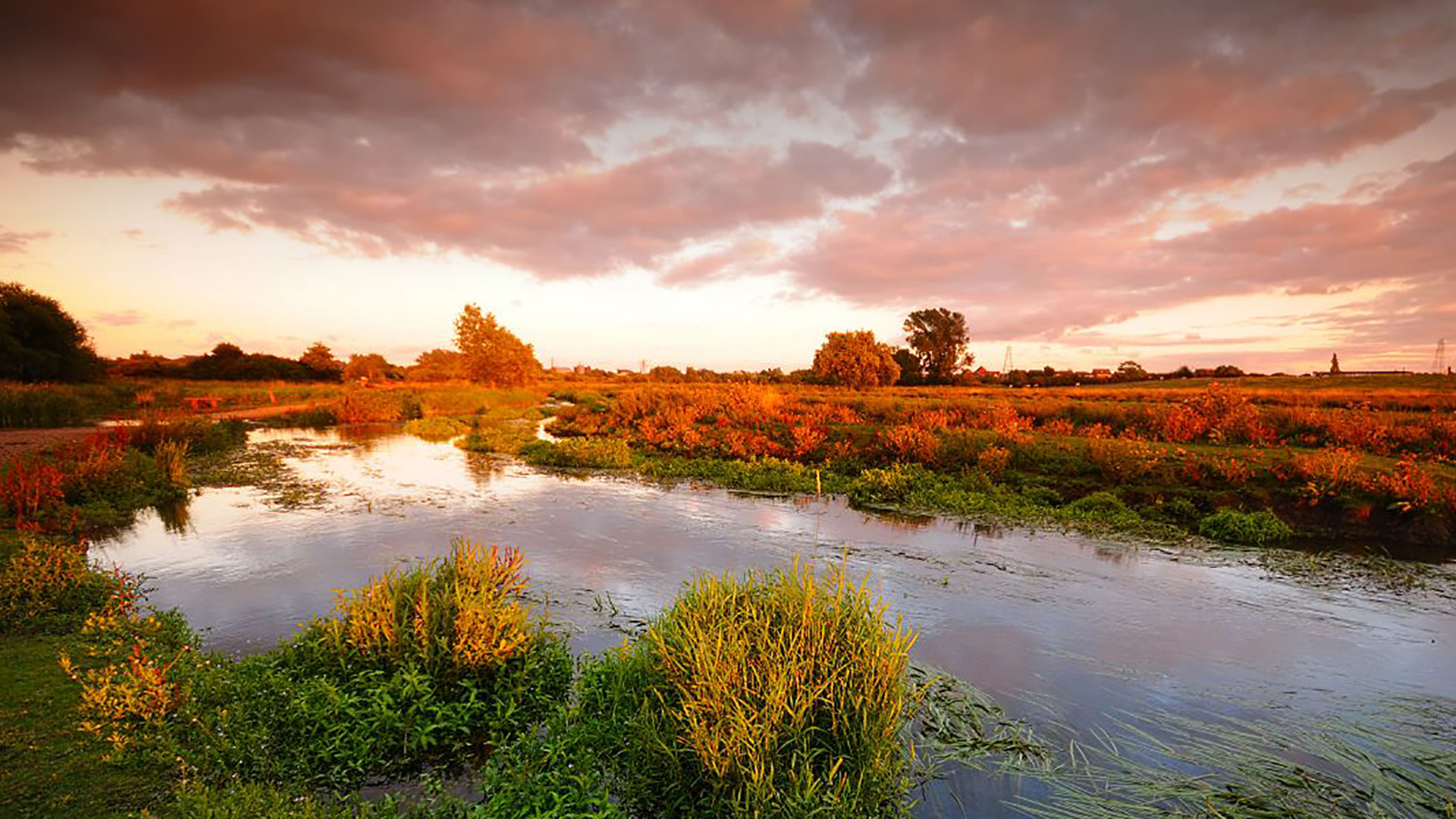 Draft GSP Comment Incorporation Process
Release of Public Draft
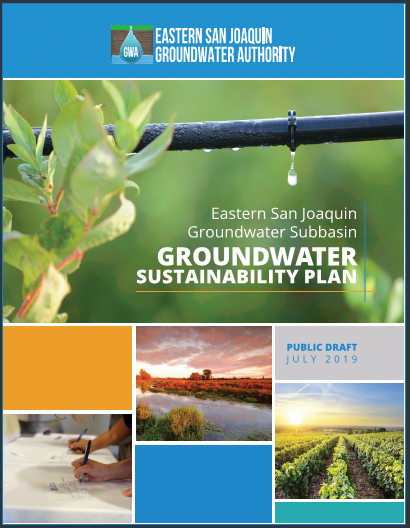 Published on Website July 10
Hard copies posted in libraries and at GSA main offices
Notices and press releases in English and Spanish
45-day public comment period closed August 25
Lodi Public Library 
Cesar Chavez Central Library
Margaret Troke Library 
Maya Angelou Library
Fair Oaks Branch Library
Weston Ranch Library
11
18 Public Comment Letters Received
NGOs
The Nature Conservancy
Restore the Delta
Sierra Club, Delta-Sierra Group
California Poultry Federation
California Sportfishing Protection Alliance
Joint comments (includes The Nature Conservancy, Audubon California, Clean Water Action, Clean Water Fund, American Rivers, Union of Concerned Scientists) 

Neighboring Subbasins
Cosumnes Subbasin
Tracy Subbasin
The Freshwater Trust (on behalf of North Delta GSA)
GSAs
North San Joaquin WCD
South San Joaquin GSA
Stockton East Water District
State and Federal Agencies
California Department of Fish and Wildlife, North Central Region

Others
Jane Wagner-Tyack (Consultant)
EBMUD
Larry Walker Associates
The Wine Group
Terra Land Group, LLC
12
Approach to Responding to Comments
13
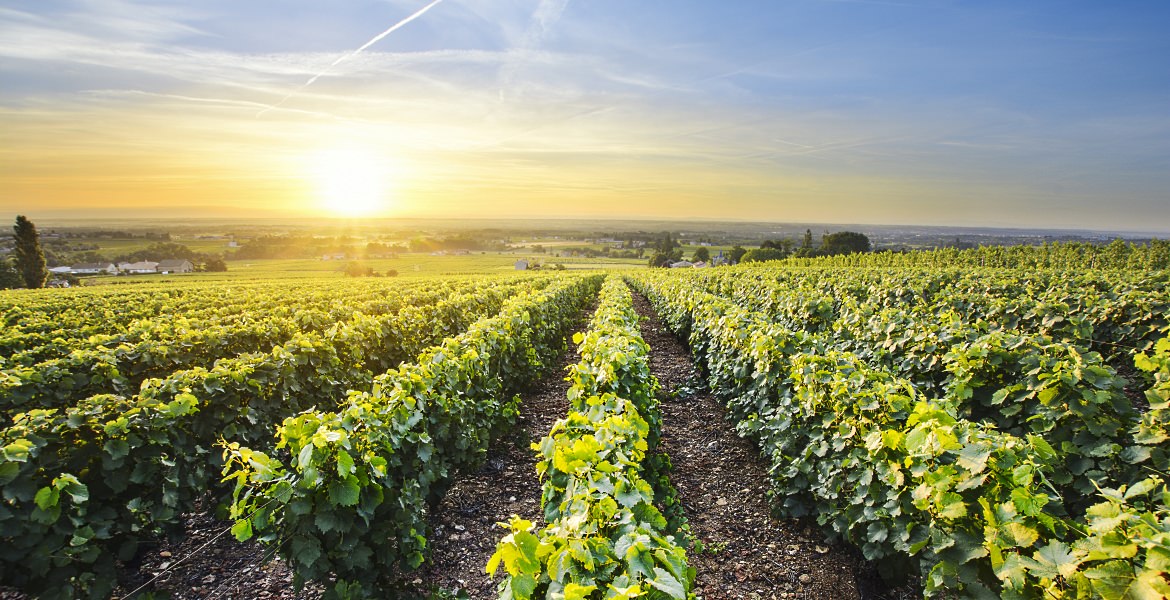 Adoption Timeline & Next Steps
4
Timeline for GSP Adoption
Public Draft comment period July 10 – Aug. 25
NOI to adopt GSP distributed – Aug. 16
Final Draft distributed – Nov. 5
JPA recommendation to adopt – Nov. 13
Individual GSAs adopt Final Draft GSP – Nov. 14 – Jan. 1
JPA action to accept Plan – Jan. 8
GSP submittal deadline – Jan. 31, 2020
15
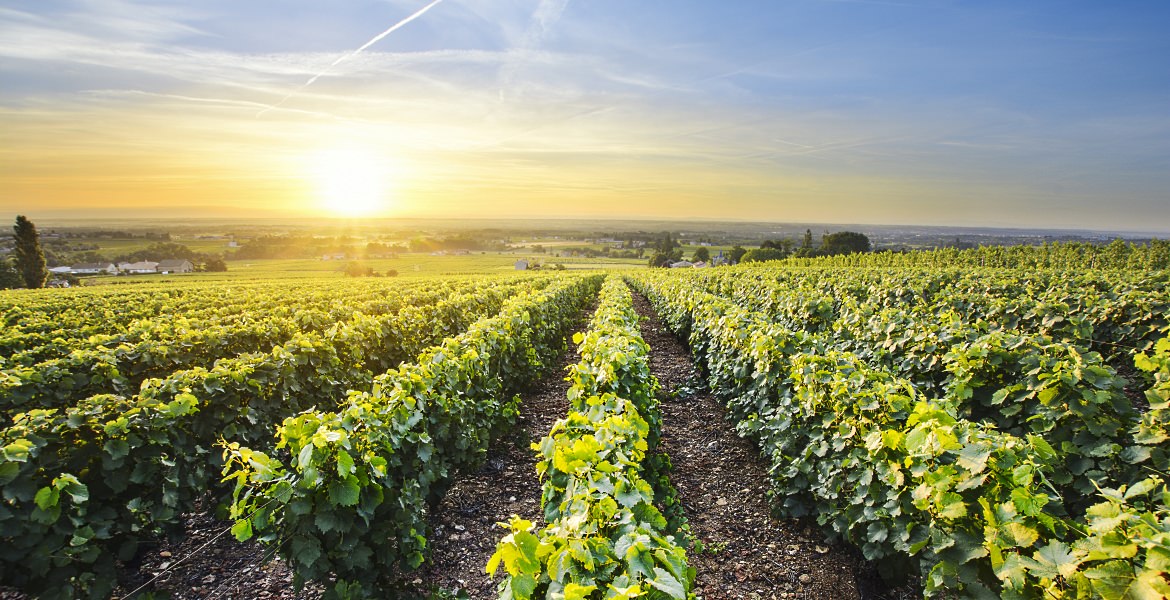 October Agenda Items
4
October Agenda Items
Response to Public Comments (Ad-hoc Recommendation)
Ad-hoc Implementation Recommendations
Adoption Next Steps
17